Livestock Market’s Effect on Methane Production in Kansas
Identifying Key Areas for Strategic Mitigation
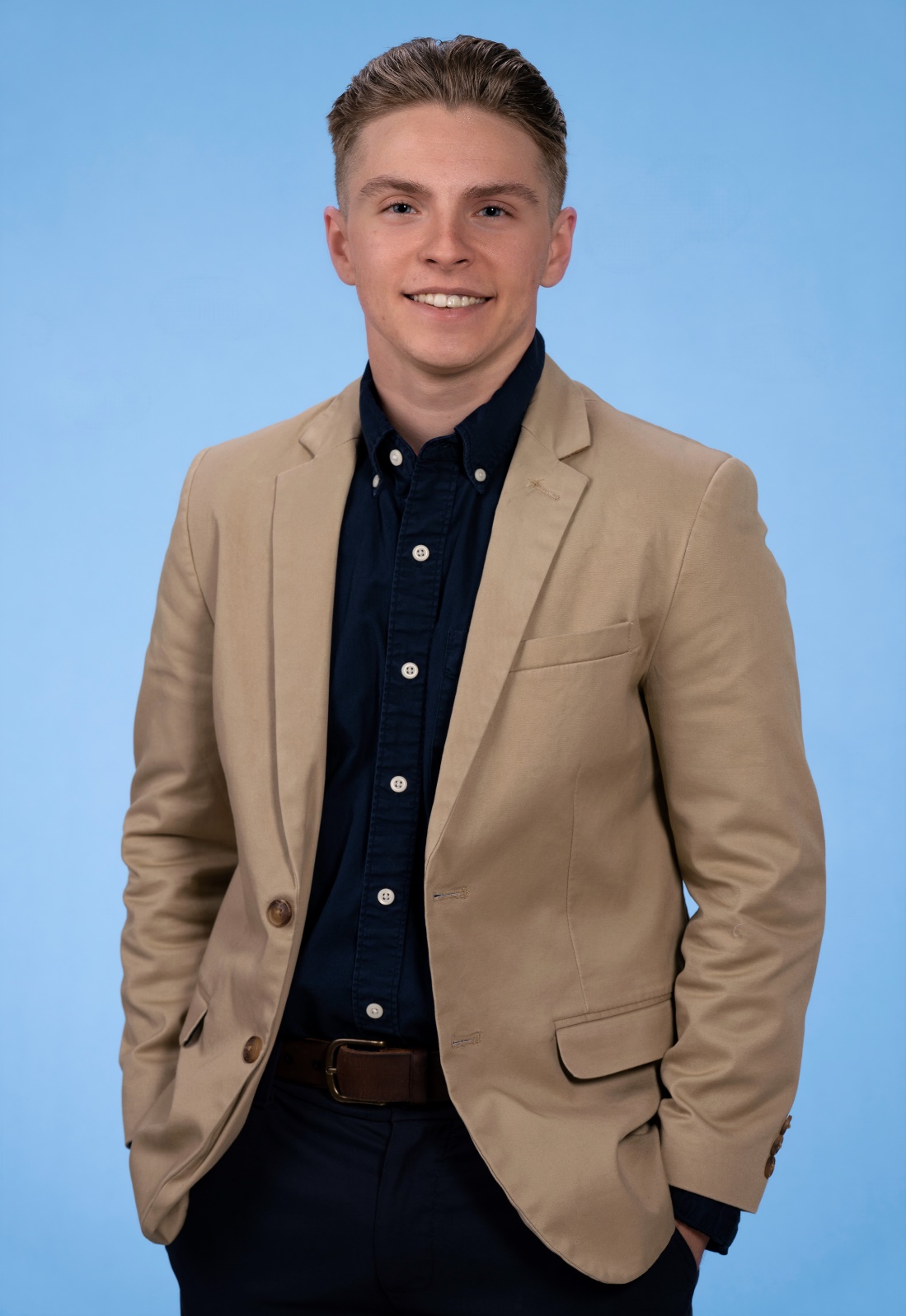 About Me
Education
Embry Riddle Aeronautical University
B.S. Computational Mathematics
Workplace
Textron Aviation
Quality Data Analyst
Bliss Climbing & Fitness
Rock Climbing Instructor/Coach
Fun Fact
I hope to thru-hike the PCT
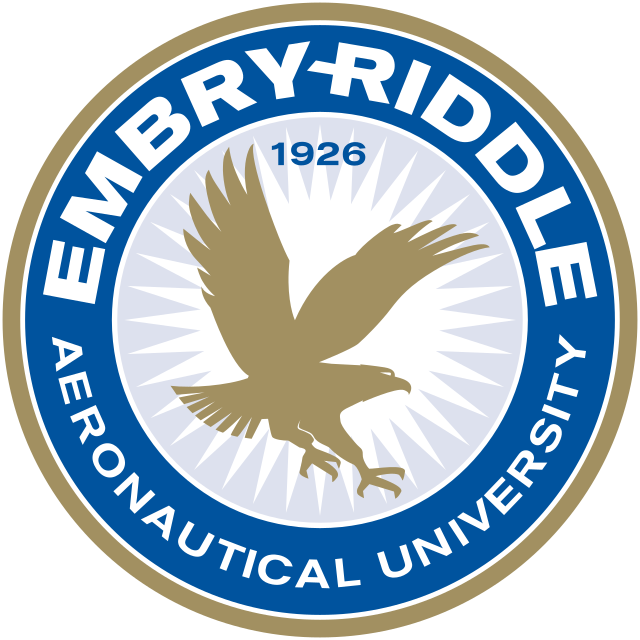 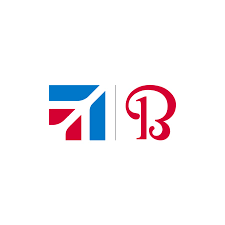 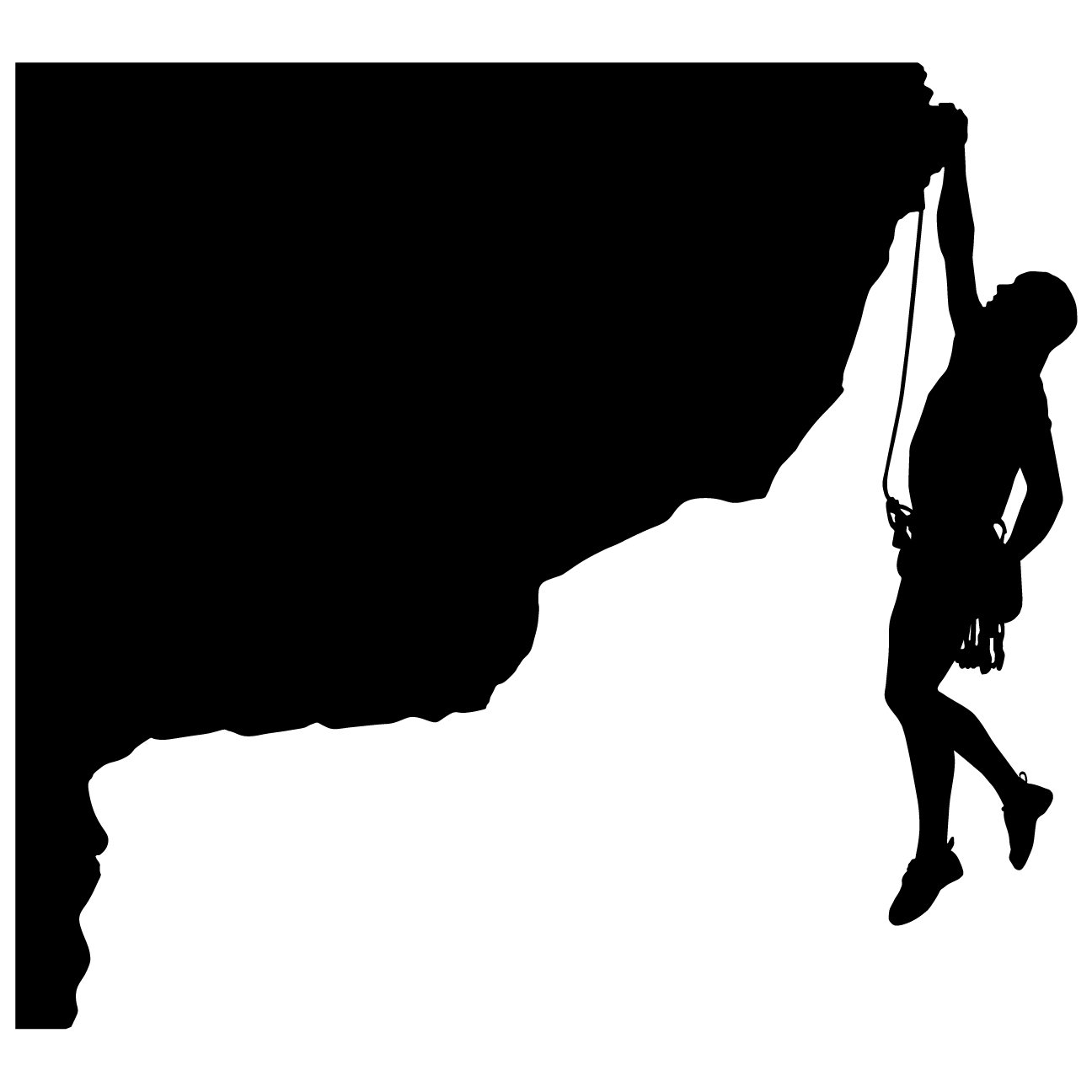 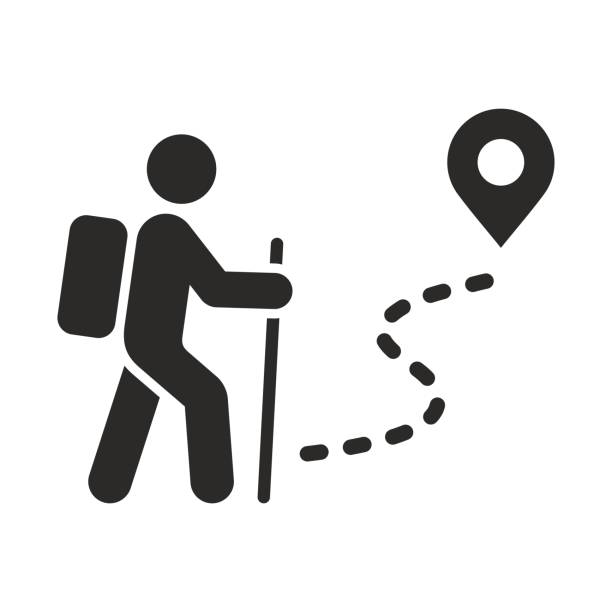 2
7/11/2023
Agenda
Background
Goals and Objectives
Proposed Methodology
Project Timeline
Possible presentation venue
Anticipated Results
3
7/11/2023
Background
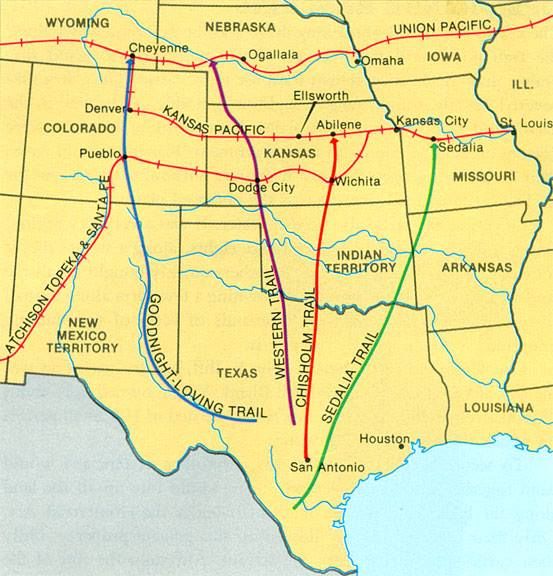 Cattle boom post-Civil War
Number 1 beef producer in the United States
Generates 1.4 billion dollars
4
7/11/2023
Background- Livestock Methane
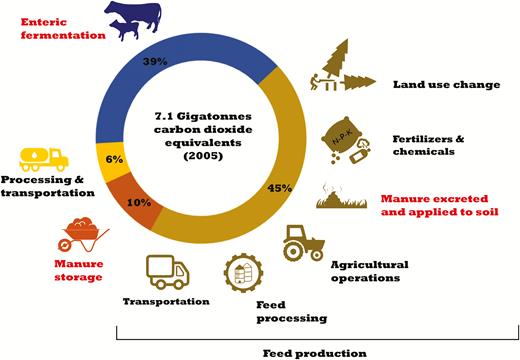 Enteric Fermentation
Manure Management
5
7/11/2023
Background- Methane Breakdown
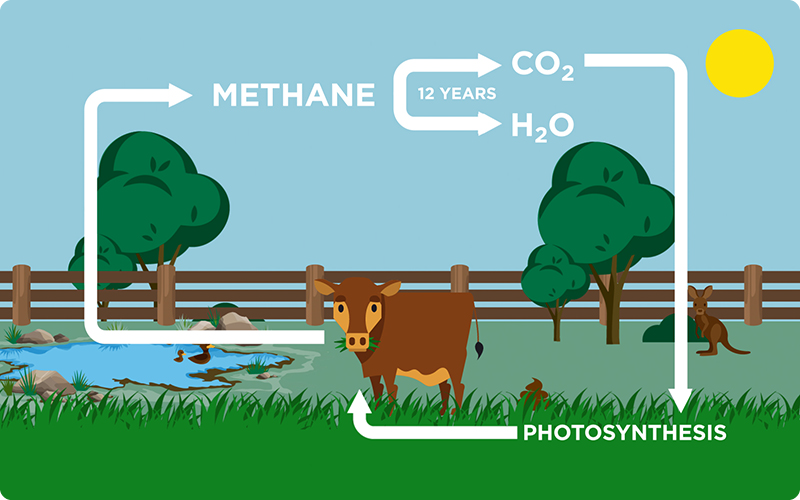 80 times more potent than carbon dioxide
Lifespan around 20 years
Often breaks down into CO2 which has a lifespan of 300-200 years
6
7/11/2023
Background- Global Warming
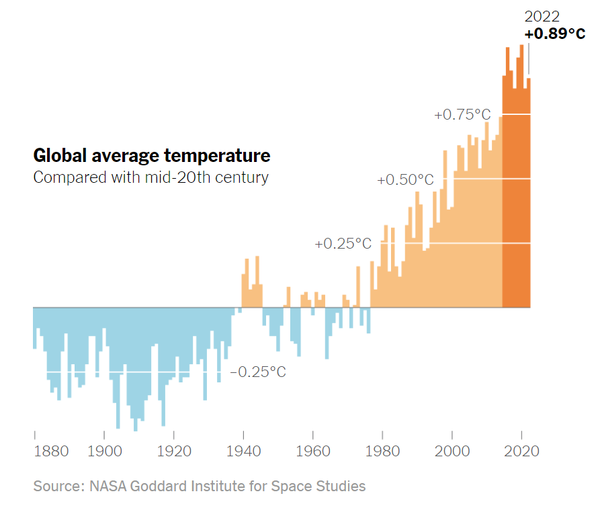 7
7/11/2023
Cow Methane Production
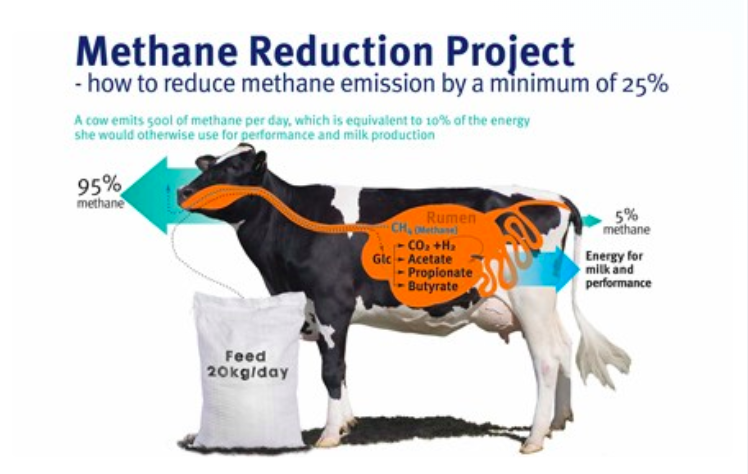 1 cow = 154 to 264 pounds
Beef cows produce 98% of the methane through enteric fermentation
8
7/11/2023
Background- Mitigation Studies
Red seaweed has been proven to reduce enteric methane
We are only at the beginning of practical methods for mitigation
9
7/12/2023
Goals & Objectives
Analytic goals
Why is this Important?
Identify historic trends in methane production and cattle population

Determine groupings of counties that experience similar conditions to assist in the identification for mitigation plans
Assists in the understanding of the cattle situation in Kansas
Identifies areas that are higher risk
Provides an overview of current cattle methane status
Gives a baseline to track improvement
10
7/11/2023
Data
Cattle Population Data
National Agriculture Statistics Service
Cattle Weight Data
Environmental Protection Agency
Fat Correct Milk
National Agriculture Statistics Service
Temperature Data
National Oceanic Atmospheric Administration
11
7/11/2023
Kansas Cattle Data
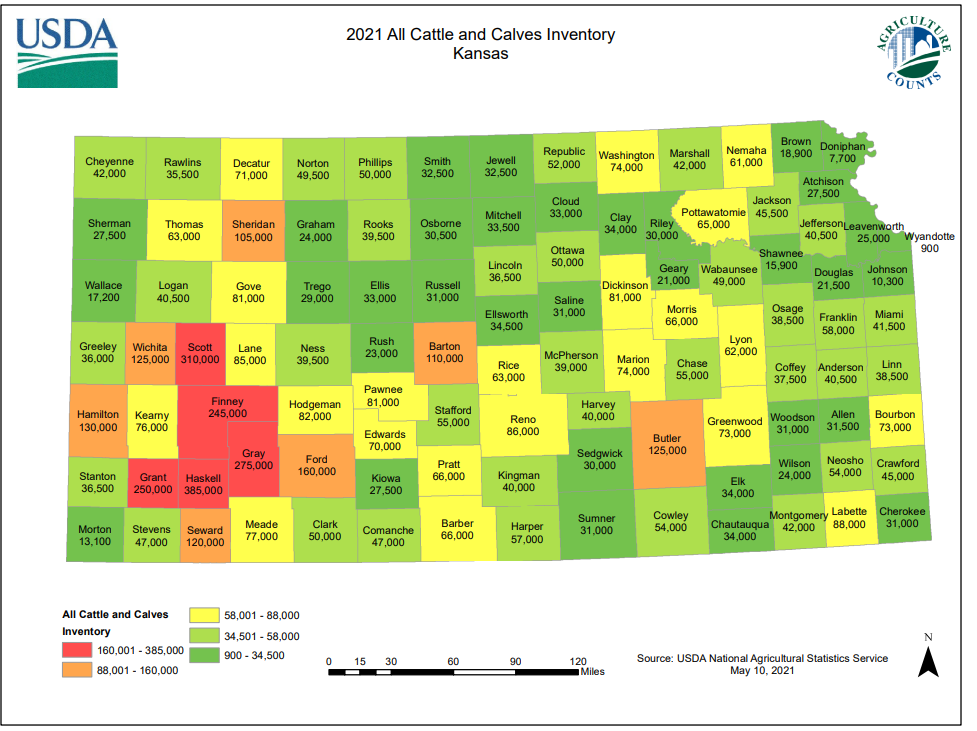 12
7/11/2023
Dry Matter Intake Calculations
13
7/11/2023
Methane Calculation
14
7/13/2023
Uncertainty Calculations
15
7/11/2023
GIS Analysis- Multivariate Clustering
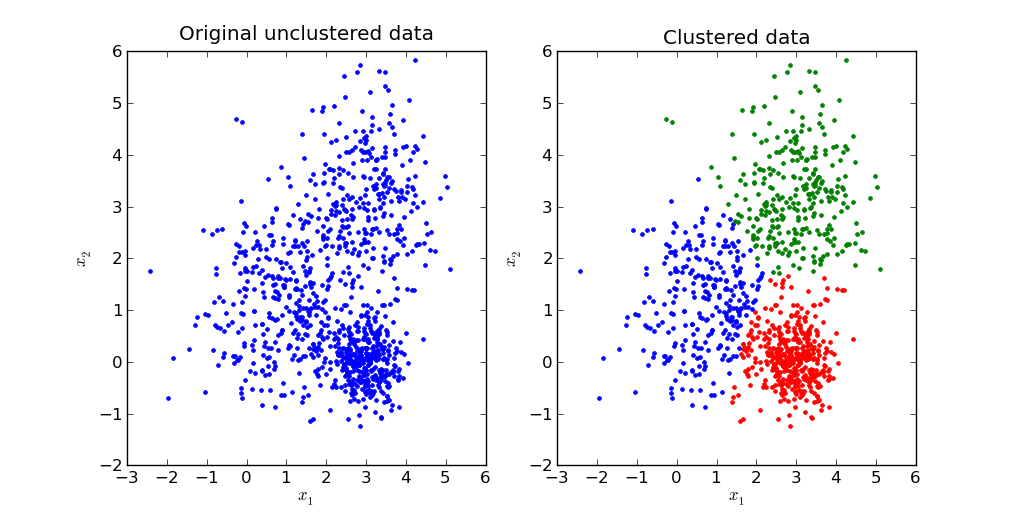 16
7/11/2023
Analyzing Clusters
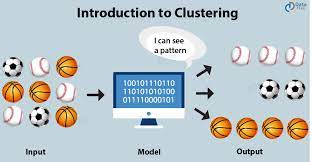 17
7/11/2023
Clustering Analysis
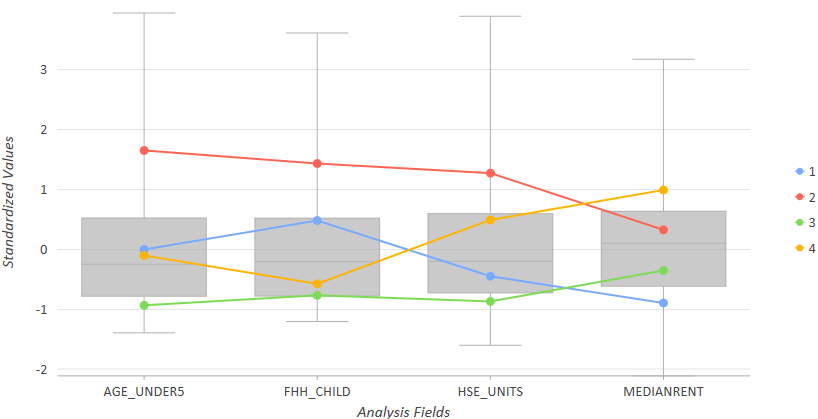 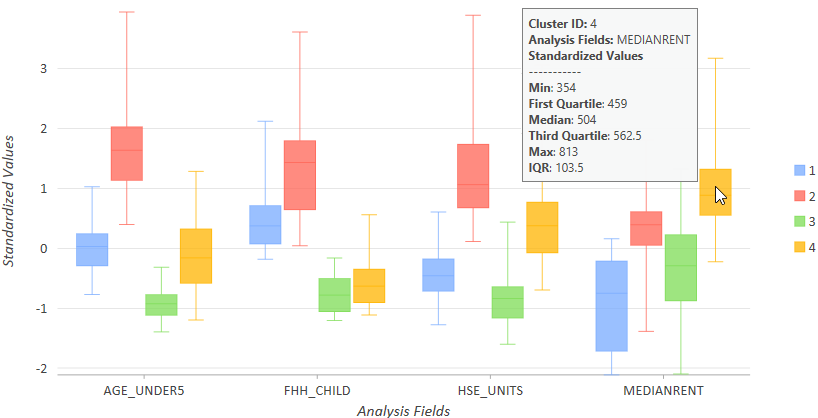 18
7/11/2023
Project Timeline
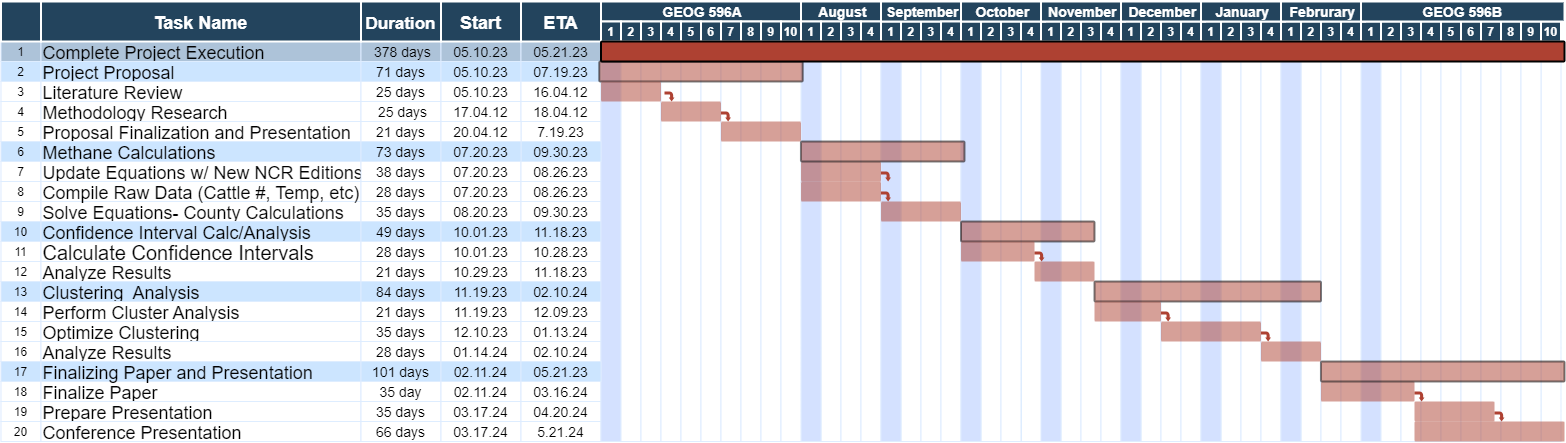 19
7/11/2023
Presentation Venues
Presentation Venue 1: American Association For The Advancement Of Science (AAAS) Annual Meeting

Location: Denver, Colorado

Dates: February 15-17, 2024 

Abstract Submission: Wednesday, October 11, 2023  
 
Presentation Venue 2: American Association of Geographers

Location: Denver, Colorado

Dates: TBA Approx. Late March

Abstract Submission: TBA Approx. October
 
 
Presentation Venue 3: PA GIS Conference

Location: State College, Pennsylvania

Dates: April 10-12, 2024

Abstract Submission: TBA
20
7/11/2023
Anticipated Results
High methane production around cattle trail counties
An exponential growth of methane in larger counties
3-5 similar groups to evaluate conditions for
Increase in temperatures in high methane counties
21
7/11/2023
Questions?
22
7/11/2023
Body Wieght
[HAN1]Are you sure these did not change?
23
7/11/2023
Net Energy
. For cattle, according to the IPCC, this coefficient is 0.322 for beef cattle, feed cattle, and calves, and 0.386 for dairy cattle
24
7/11/2023
Emission Factors
25
7/11/2023